DUX: How are people accessing databases?
March 2023
Process for our research project
Inspiration: Defining our problems to solve and getting the information we need for the next phase.

Ideation: Generate solutions for our problems and create protypes to test

Iteration: Test our solutions/prototypes and improve
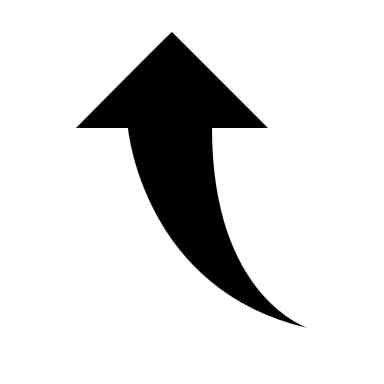 We are here!
May 25, 2023
2
SWAN Library Services
Problems to solve…
User need/problem
How might we…
Patrons don’t know we have databases
Difficult to find databases in the catalog and library websites
Better communicate what databases we offer
Be a good “matchmaker” for patrons with the databases they’re looking for
Better present databases on library website
Better present databases in the library catalog
[Speaker Notes: What is the scope? What is listed here is the start of a journey from having a research question to getting an answer.]
Research Methods
In our discovery phase, how do we establish a baseline of how things are working now and find the information we need to design something better?
May 25, 2023
4
SWAN Library Services
Resources
“Universal Methods of Design: 125 Ways to Research Complex Problems, Develop Innovative Ideas, and Design Effective Solutions”, by Bruce Hanington and Bella Martin.

“UX Research Cheat Sheet”, Nielsen-Norman Group

The User Experience Team of One, by Leah Buley
May 25, 2023
5
SWAN Library Services
Metrics (Quantitative)
What metrics tell us we succeeded?
Better communicate what databases we offer
Be a good “matchmaker” for patrons with the databases they’re looking for
Better present databases on library website
Better present databases in the library catalog
Full text downloads
Websites views of your database page
Website clicks out to a database
Placard clicks in Aspen
OpenAthens – measure remote users
Survey data
Ratio of searches to full text articles accessed –measure search results relevancy
Reference desk stats – database questions including failed interactions
May 25, 2023
6
SWAN Library Services
[Speaker Notes: Some ideas to seed the conversation:

Increased visits/full-text-downloads/other database statistics we could correlate with any improvement efforts (note correlation vs. causation)
Establish a baseline of statistics on your library website
Establish a baseline of statistics on Aspen
Potentially do a survey to follow up on later
Newsletter, social media statistics?
Usability testing of the current library website/catalog]
Understanding Users (Qualitative)
What do we need to know about our patrons and their tasks to do these things?
Better communicate what databases we offer
Be a good “matchmaker” for patrons with the databases they’re looking for
Better present databases on library website
Better present databases in the library catalog
Interviews with patrons that use your databases
Interviews with library staff
Paper activity in the study rooms
Competitive testing – other library websites, non-library websites
Surveys
Homework assignments from schools
May 25, 2023
7
SWAN Library Services
[Speaker Notes: Some ideas to seed the conversation:

Interviews with patrons who use databases – what are they trying to do? Establish some user tasks, use cases.
Interviews with library staff – what are they helping people with, what kinds of reference questions are they getting?
How do your patrons find your databases now? Newsletters, catalog, websites, go there directly
What are they using instead of library databases? Who’s doing this well?

Active: Conducting interviews, journaling activity, comparative usability testing
Passive: Whiteboard/poster prompt in the staff break room or patron area]
Research Plan (May – July)
Quantitative
Qualitative
Website analytics
External links
Webpage views
Placard clicks
Interviews with library staff
Paper activity
May 25, 2023
8
SWAN Library Services
Next up: Ideation
May 25, 2023
9
SWAN Library Services